ELEKTROENERGETSKI SUSTAV
Tehnička kultura, 8. razred
Elektroenergetika je grana elektrotehnike koja se bavi:
Proizvodnjom električne energije u elektranama
Prijenosom električne energije dalekovodima
Raspodjelom električne energije po kućanstvima spajanjem na električni priključak
Potrošnjom električne energije električnim trošilima
Elektrane
Generator – stroj koji proizvodi električnu energiju koristeći pojavu elektromagnetske indukcije
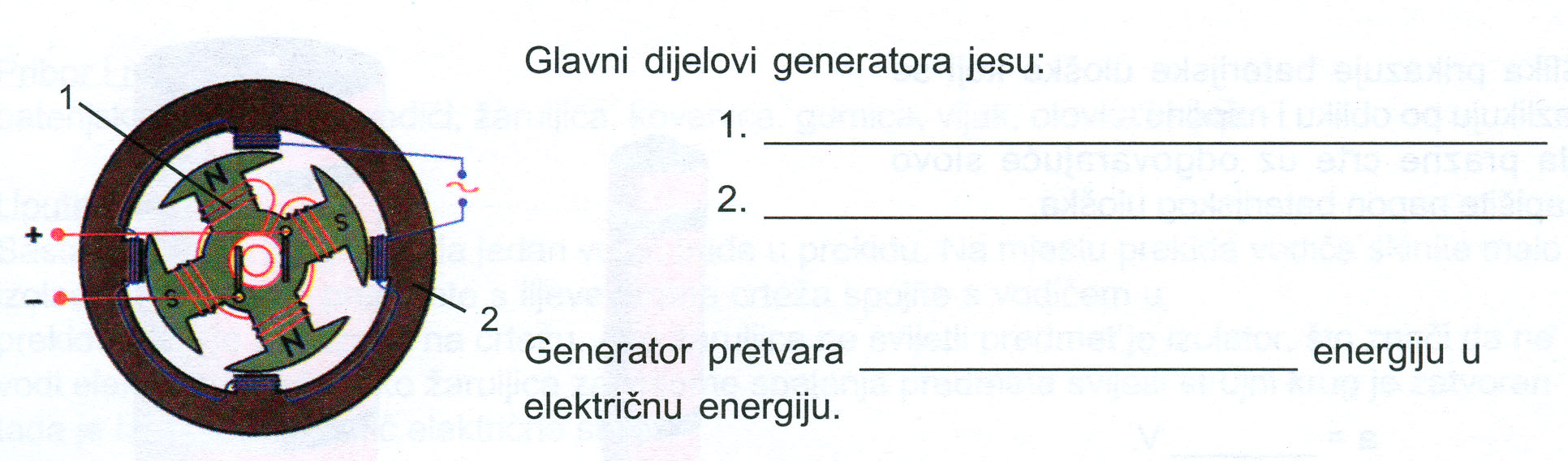 Glavni dijelovi generatora:
1. _____
2. _____
rotor
stator
ROTOR SE MORA OKRETATI!!!
TURBINA.
Okreće ga ___________
Turbinu okreće:
voda - hidroelektrane (HE)
para - termoelektrane (TE)
Postoje i elektrane:
vjetroelektrane
 solarne elektrane
 druge elektrane
Hidroelektrane - HE
Postrojenja u kojima se potencijalna energija vode pretvara u električnu energiju.
Postoje protočne (rijeka svojim tokom okreće turbinu) i akumulacijske HE (na slici).
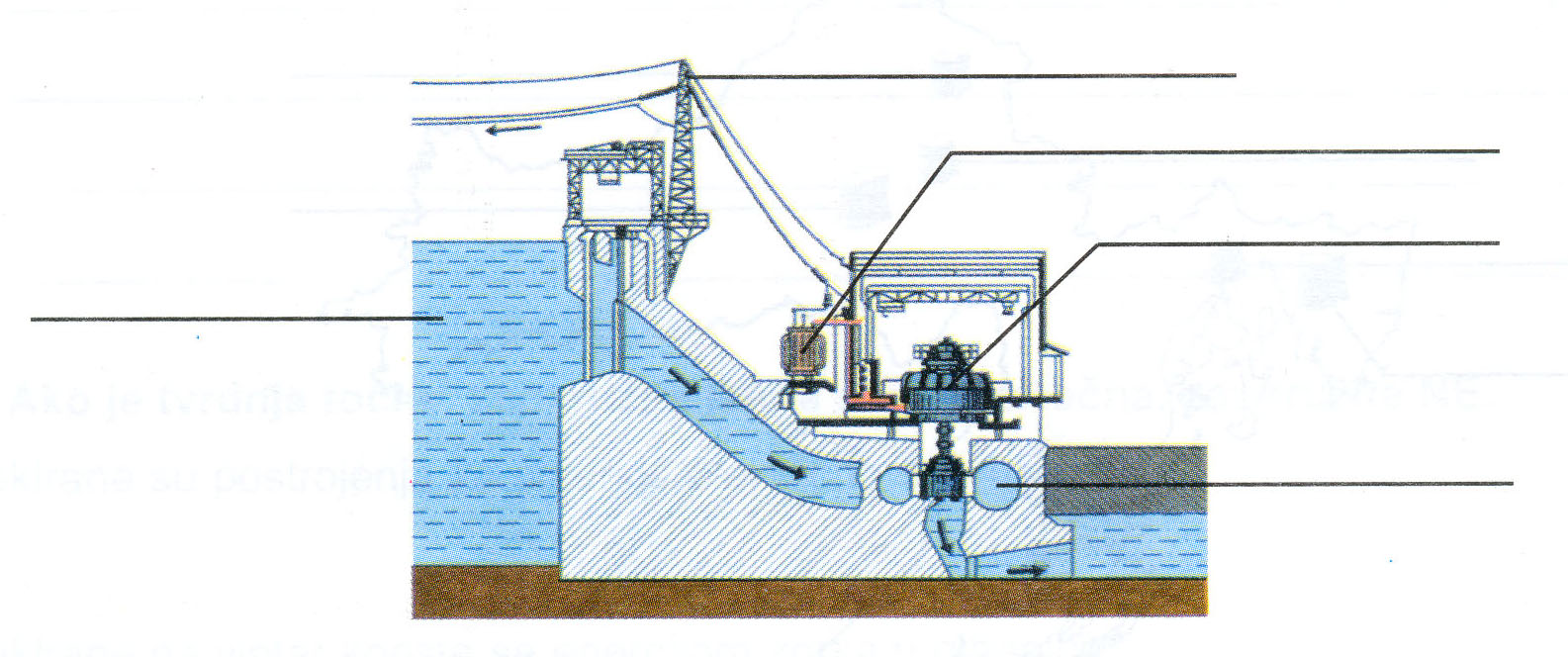 Dalekovod
Transformator
Generator
Akumulacijsko jezero
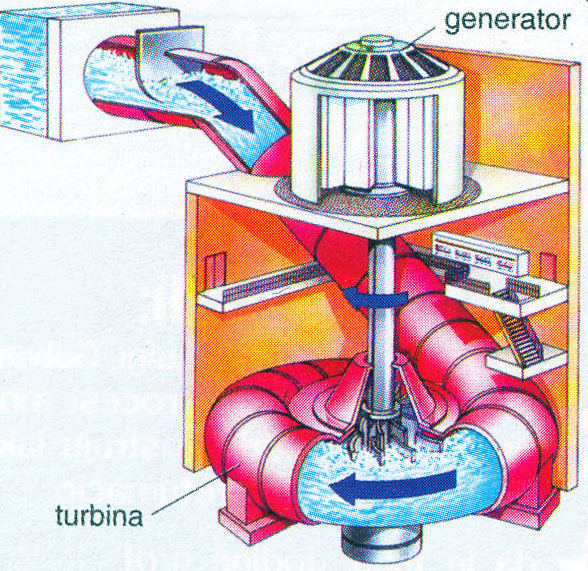 Turbina
Potencijalna energija
Kinetička energija
Mehanička energija
Električna energija
Rijeka se pregradi branom, ispred koje nastaje akumulacijsko jezero.
Voda iz jezera tlačnim vodom dolazi na turbinu i okreće je.
Turbina preko vratila okreće rotor generatora, pa generator proizvodi električnu energiju.
Električna energija se transformira na visoki napon i dalekovodima odvodi do potrošača.
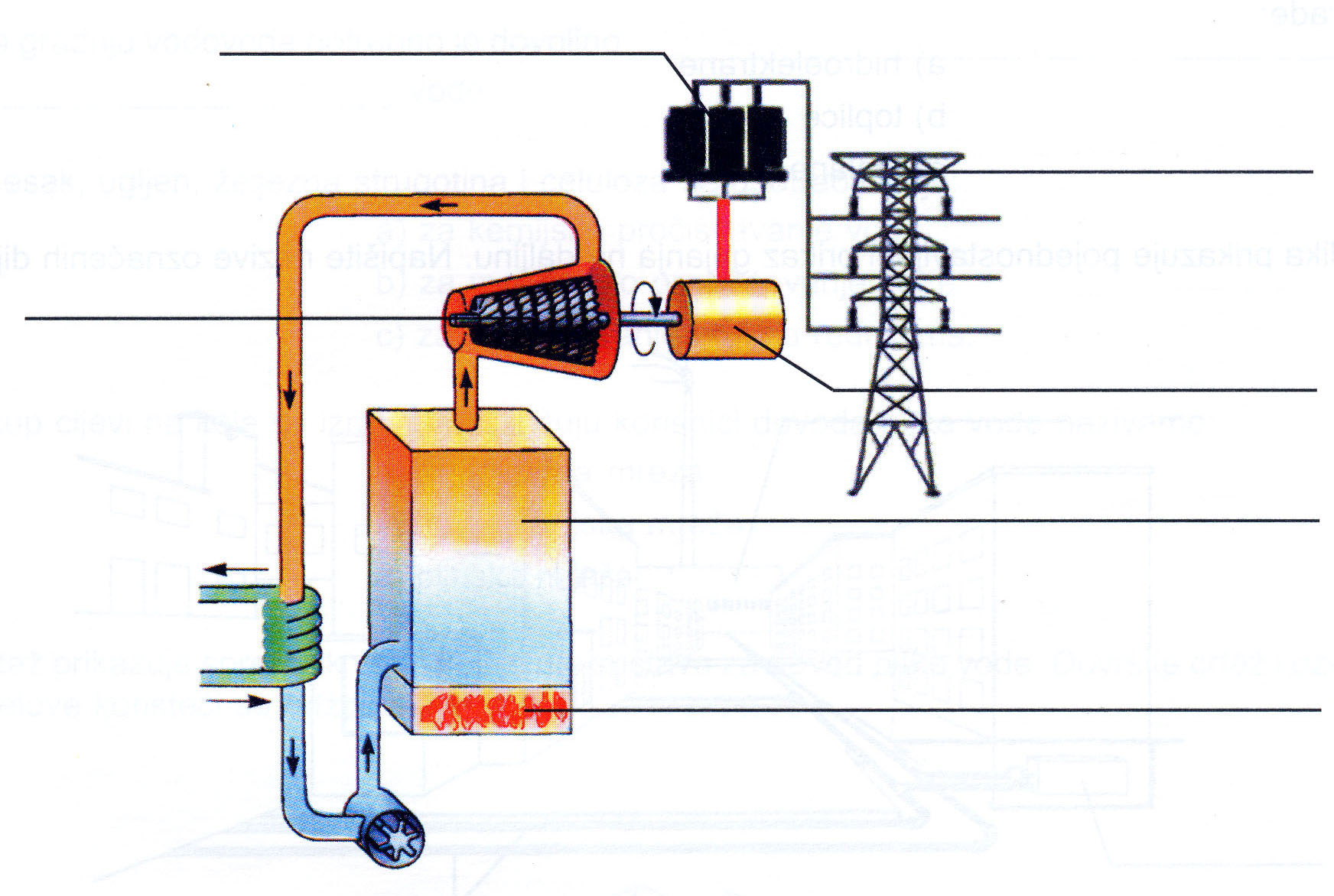 +
+
+
+
+
Termoelektrane - TE
Turbinu okreće vodena para. Voda se zagrijava neobnovljivim izvorima energije.
a) Klasična termoelektrana
Voda u kotlu se zagrijava pomoću klasičnih goriva, koje izgara u ložištu:
 ugljen
 nafta
 plin
Transformator
Veliki zagađivači, naročito ugljen!!
Dalekovod
Turbina
Para okreće turbinu, a turbina rotor generatora.
Para se u kondenzatoru hladi, pretvara u vodu, te se crpkom vraća natrag u kotao.
Generator
Kotao
Kondenzator
Ložište
Crpka
b) Nuklearna elektrana - NE
Za zagrijavanje vode koristi nuklearno gorivo - Uran 235
Cijepanjem jezgri urana u nuklearnom reaktoru stvara se toplina potrebna za zagrijavanje vode u kotlu. Tijekom rada ne zagađuje.
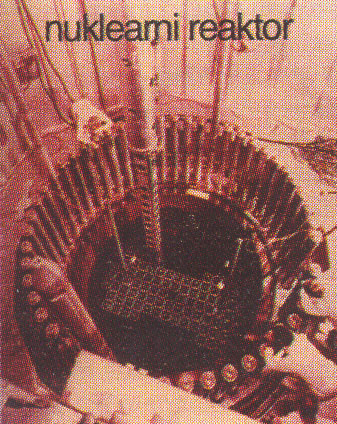 +
Toplina
Zračenje
+
Štetno!
Problem: Skladištenje nuklearnog otpada
Vjetroelektrane- više vjetroagregata na 1 mjestu- na vrhu stupa vjetroagregata je vjetroturbina s 3 lopatice i vjetrogenerator.- vjetroturbina okreće rotor generatora.
Solarne elektrane
Svjetlosna energija
Pada na solarne panele sastavljene od fotonaponskih ćelija
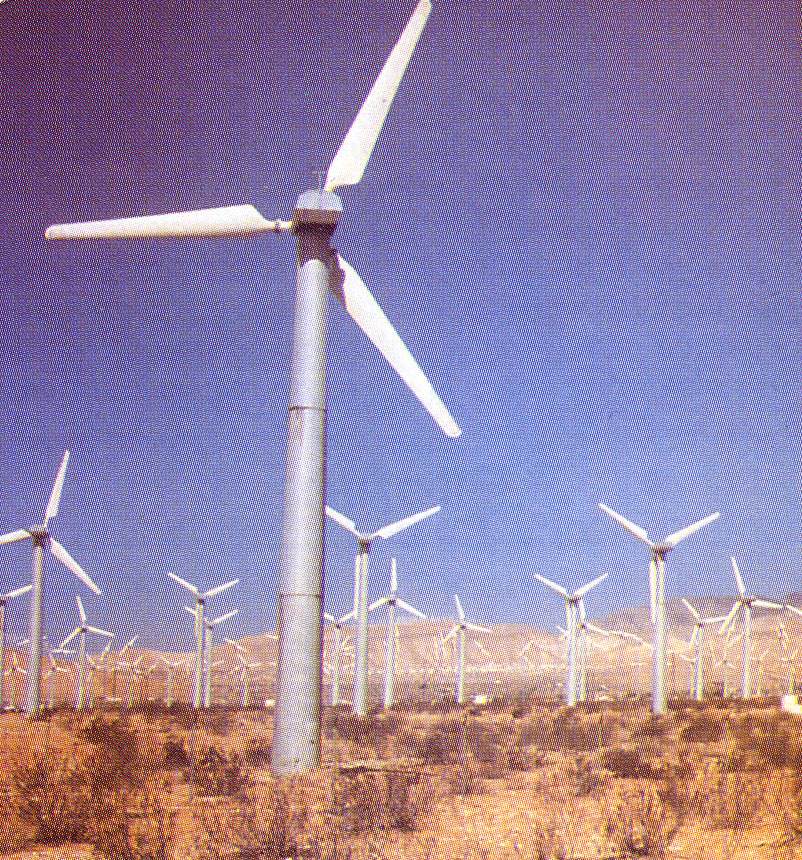 Električna energija
Jedina elektrana u kojoj se dobiva istosmjerna struja – oznaka DC)
Prednost:
- Ne zagađuje

Nedostatci:
- Skupa izgradnja
- Nestalan izvor energije
  (nema uvijek vjetra)
Energija vode, vjetra i sunca spadaju u obnovljive izvore energije.
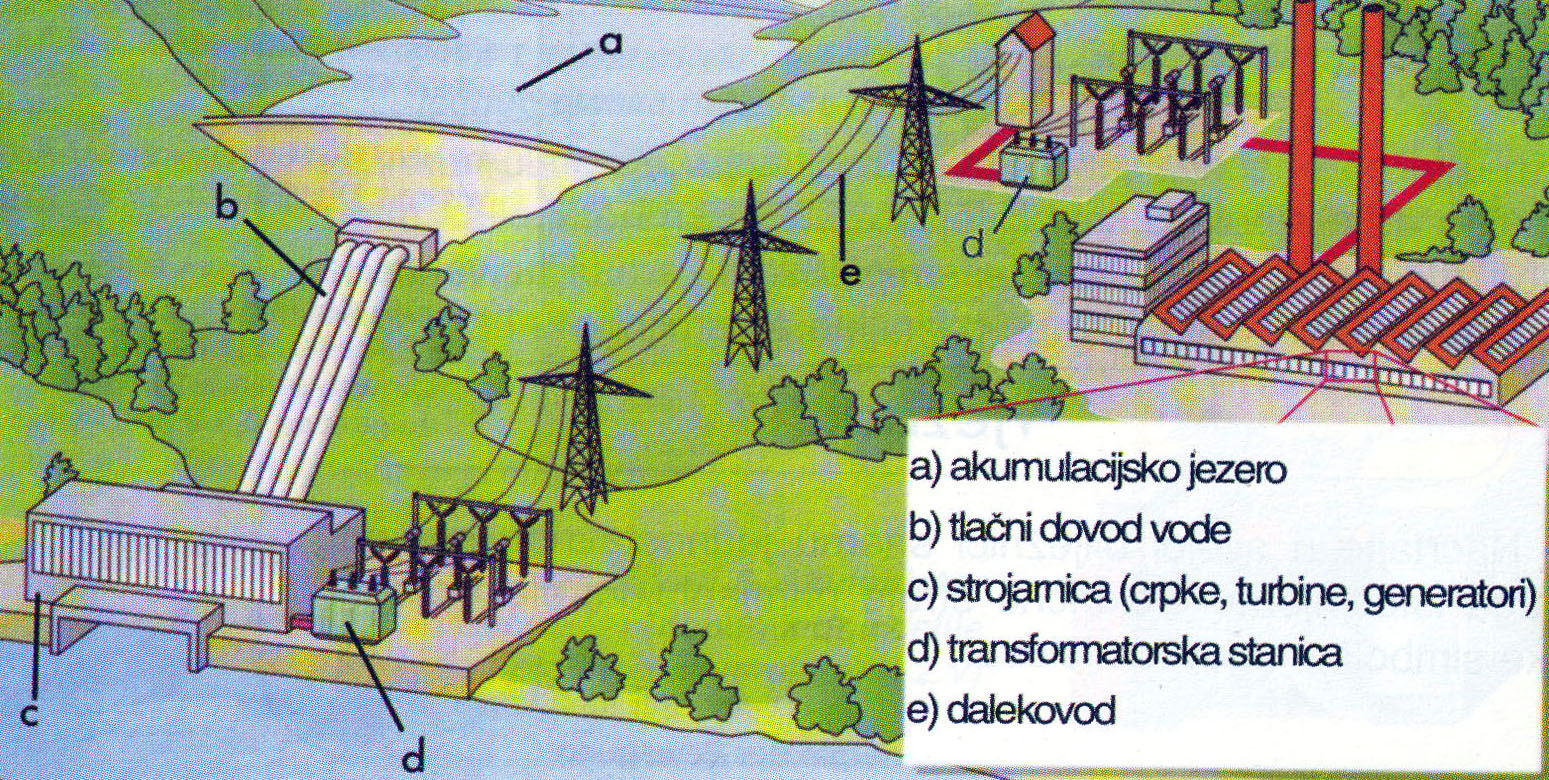 110 kV
220 kV
380 kV
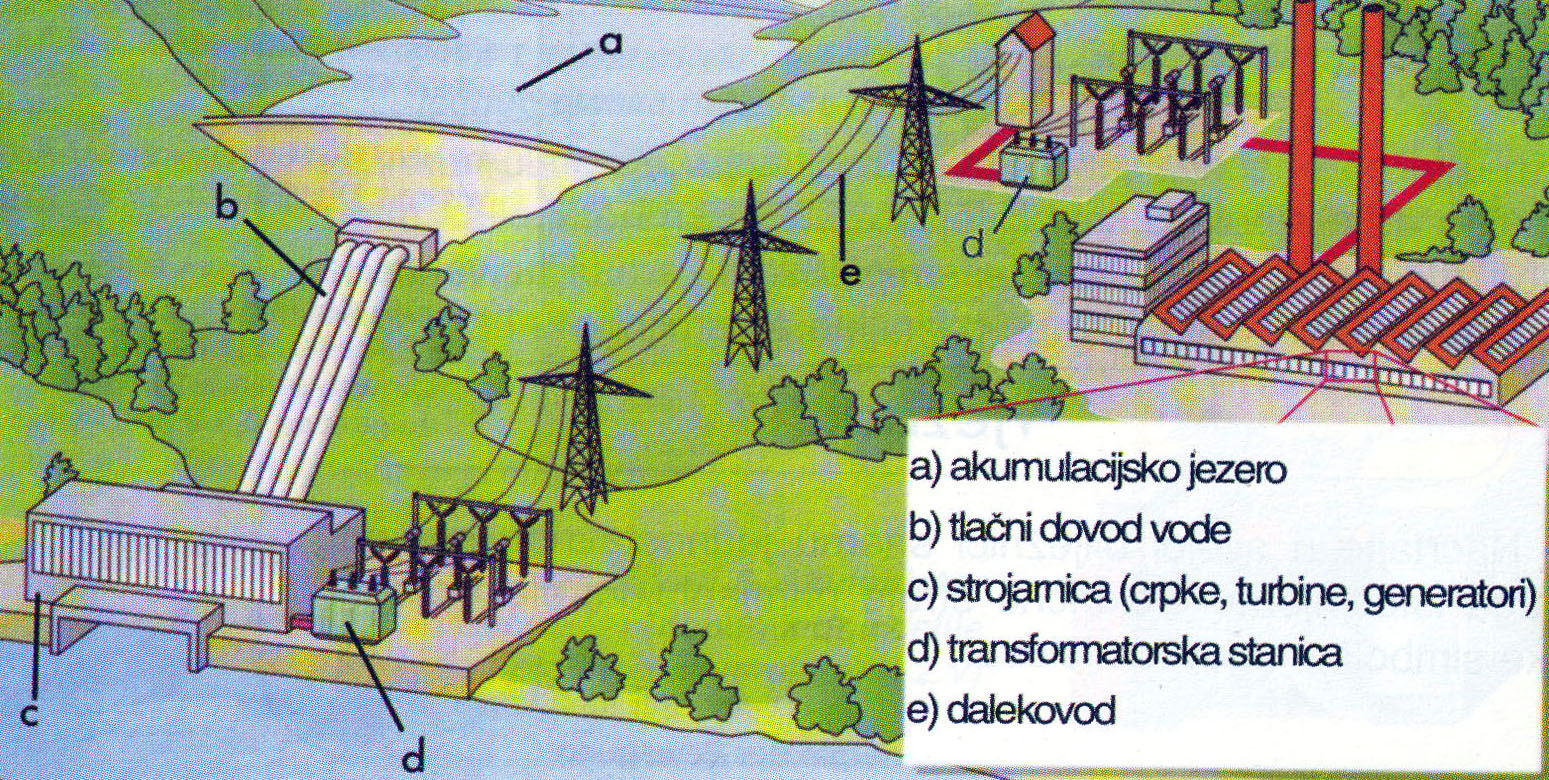 RTS
Split
transformator
generator
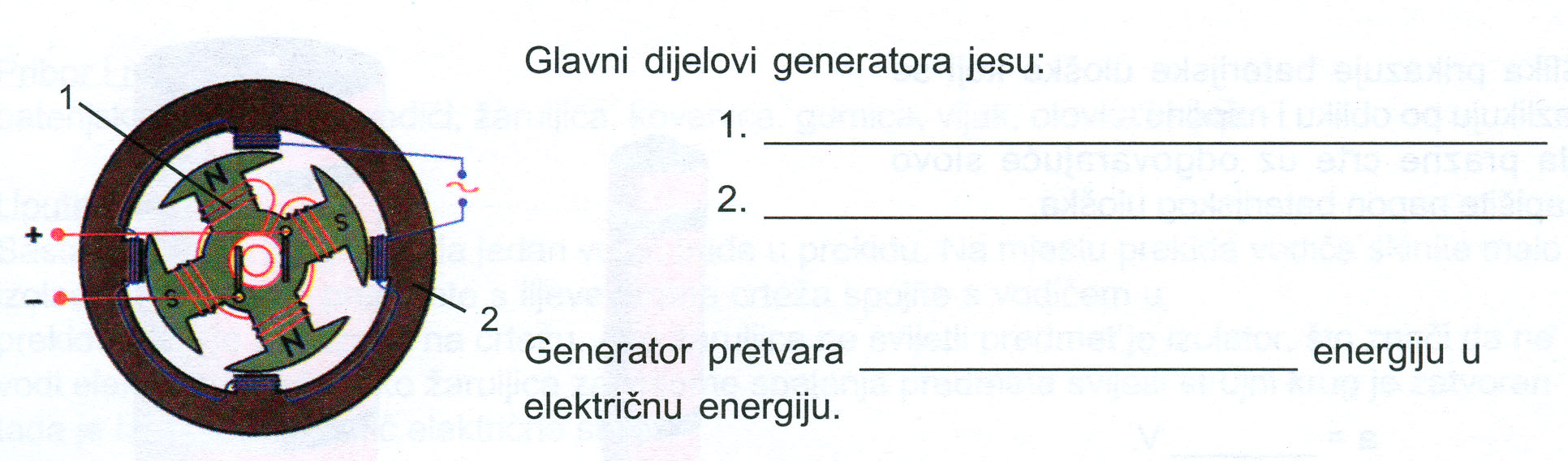 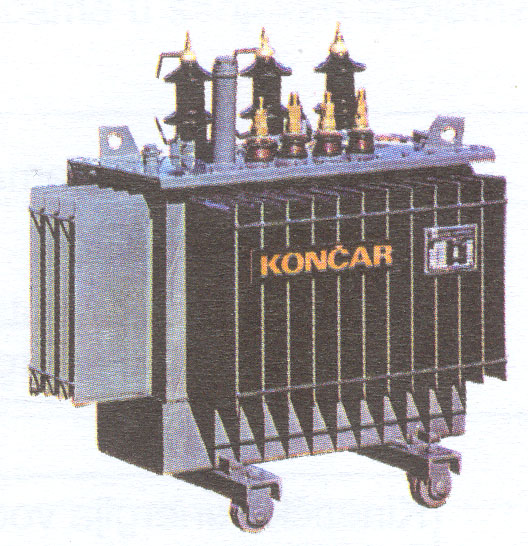 35 kV
8 kV
110 kV
Šibenik
10 kV
TS
Primošten
Rogoznica
10 kV
Faza 1
230V
400V
LTS
Faza 2
Faza 3
0-vodič
Lokalna
Trafo
Stanica
Postupno smanjivanjenapona:
Prijenos električne energije
35 kV
Na dalekovodima vladaju VISOKI NAPONI da se smanje gubitci pri prijenosu!!
Napon gradske mreže od 230 V, odnosno 400 V je izmjenični napon (oznaka AC), frekvencije 50 Hz.
Napon gradske mreže:
230 V / 400 V
Jednofazni / Trofazni
        Fazni / Linijski
TRANSFORMATOR:
Stroj za povećanje i smanjenje električnog napona
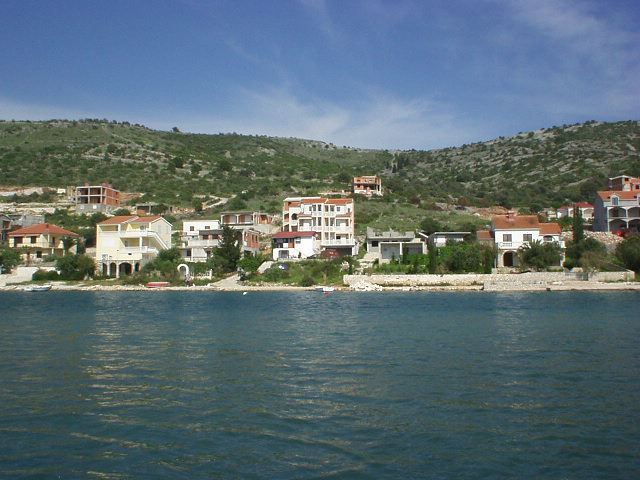 nadzemno
podzemno
Uže dalekovoda
1)




2)
aluminij
 dobro vodi struju
 lagan je

čelik
 daje užetu čvrstoću
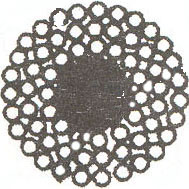 ALU-ČEL uže
Zašto uže nije samo od aluminija?
... jer bi se rasteglo, pogotovo ljeti!
Zašto uže nije samo od čelika?
… jer lošije vodi struju, pa bi nastali veći gubici!